CHÀO MỪNG  
CÁC EM HỌC SINH ĐẾN VỚI
tiết : tự nhiên và xã hội
Chủ đề 3: Cộng đồng địa phương
Bài 10: Cùng khám phá quang cảnh xung quanh
(Tiết 2)
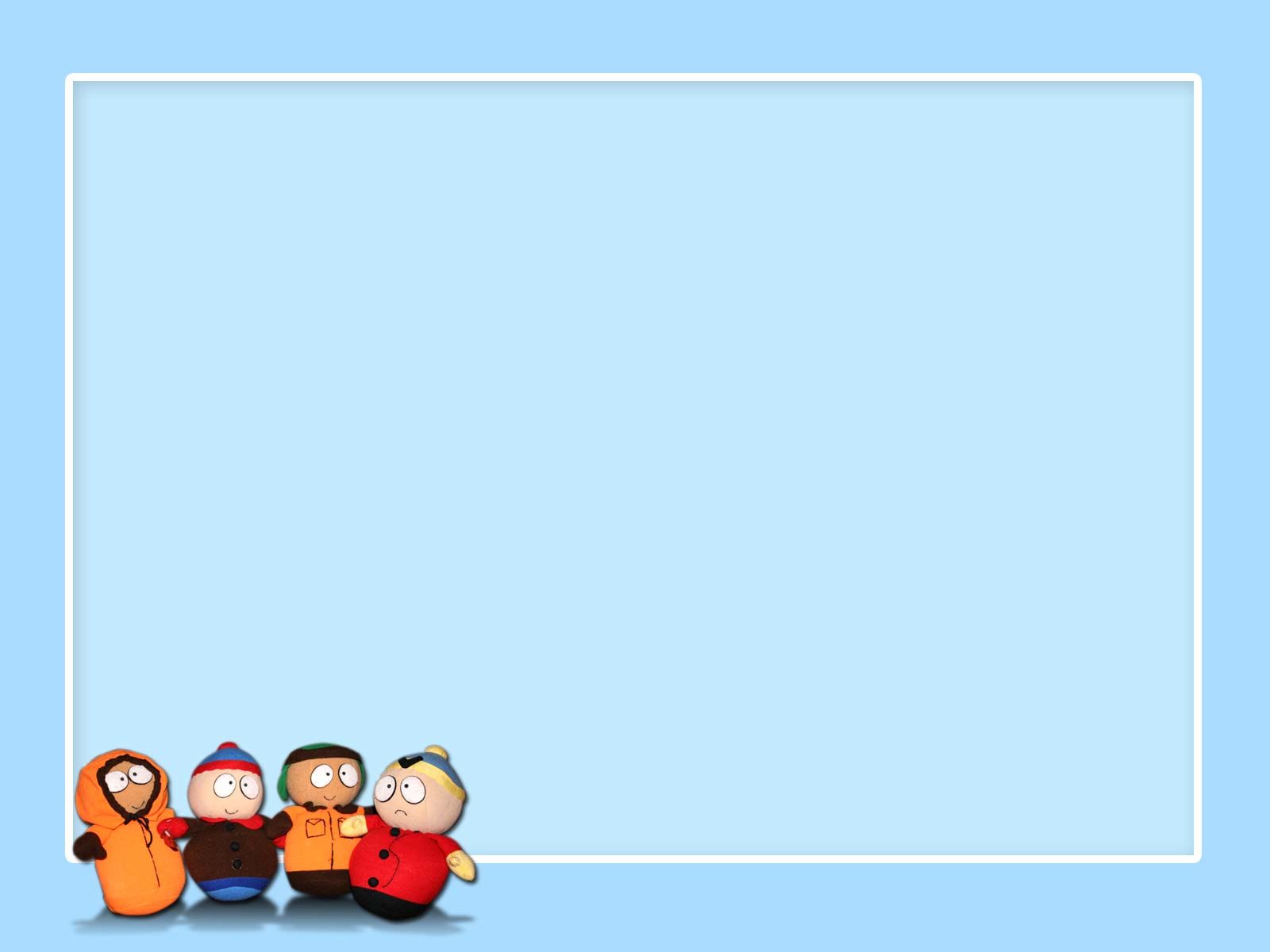 Kể tên một số thành phố ở nước ta mà em từng nghe kể hoặc từng đến?
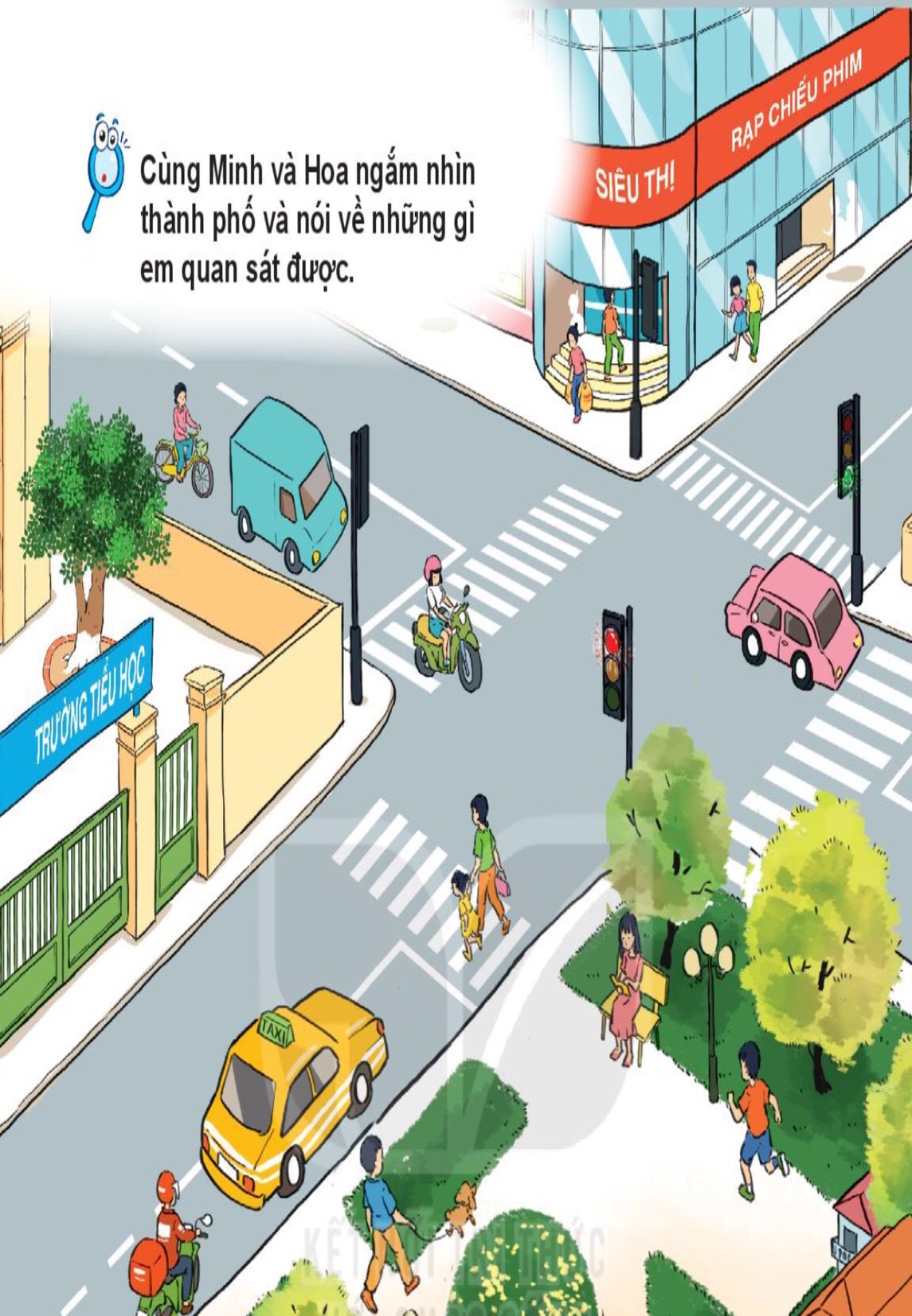 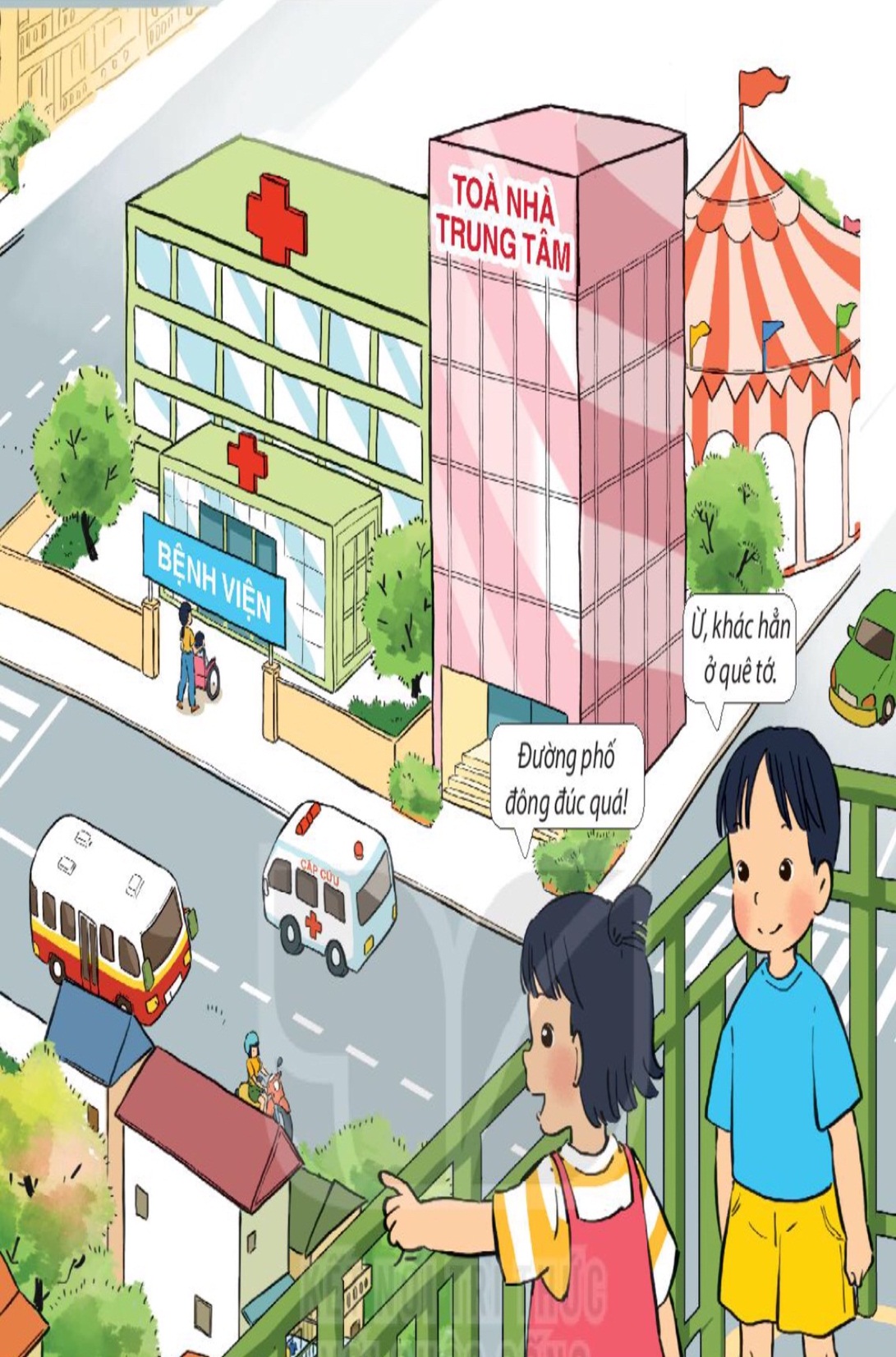 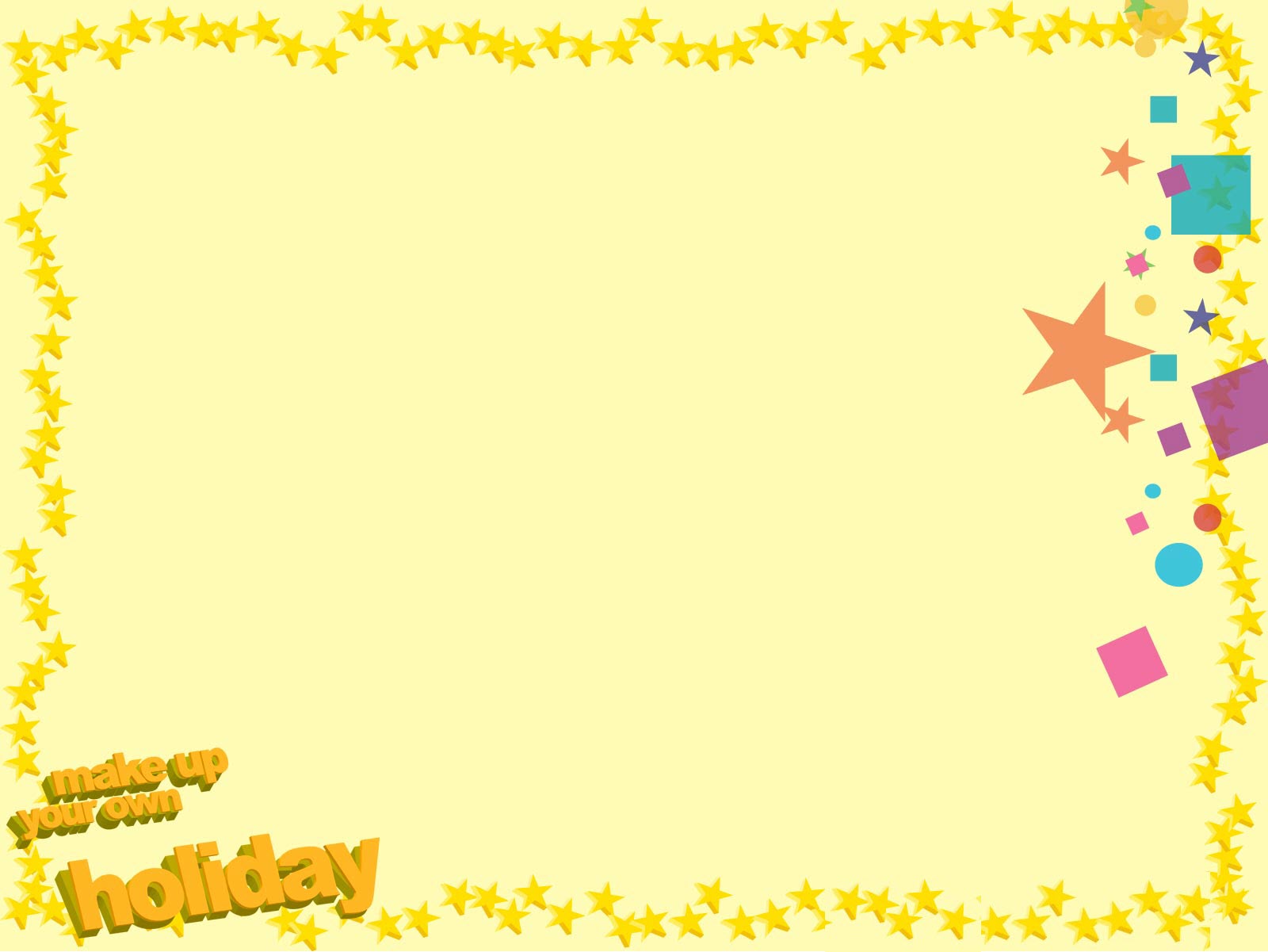 Nghỉ giải lao
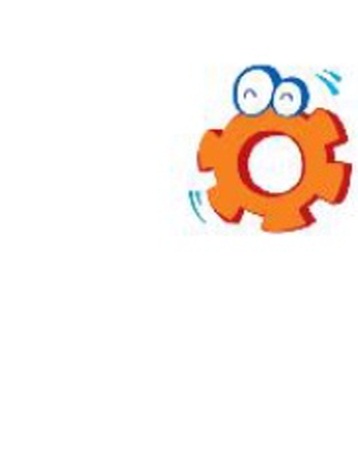 Em thích khu phố nào hơn? Vì sao?
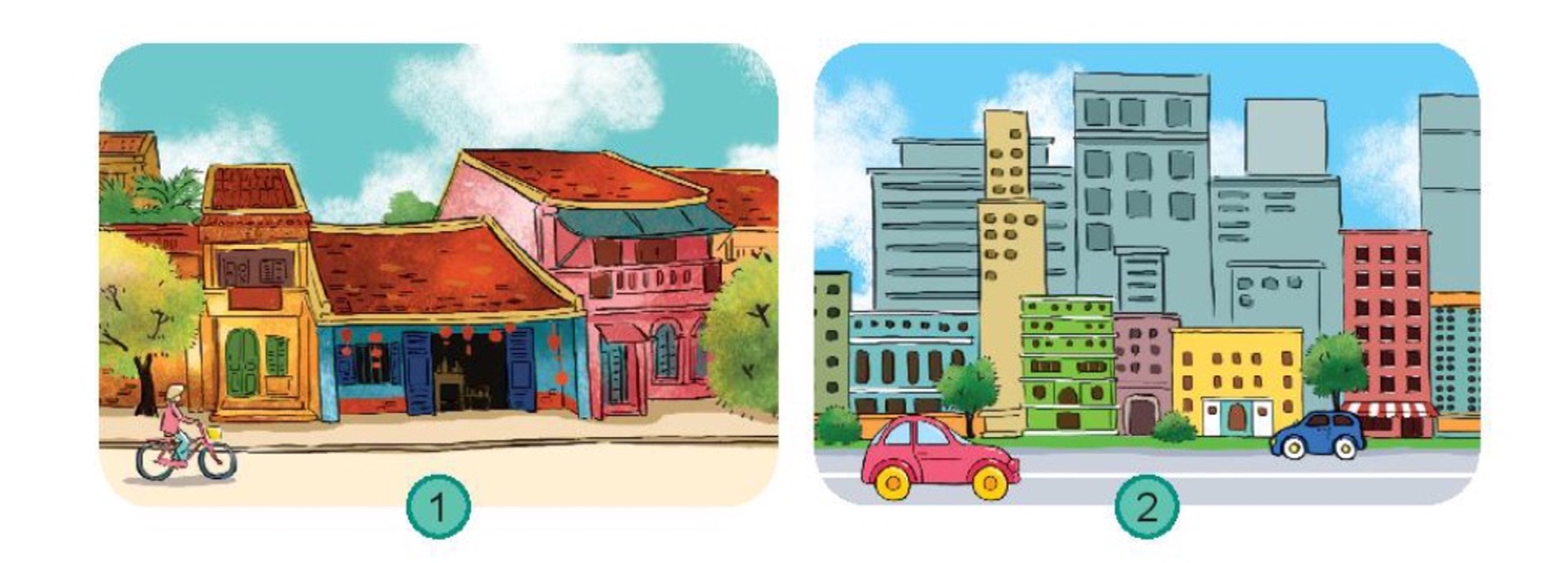 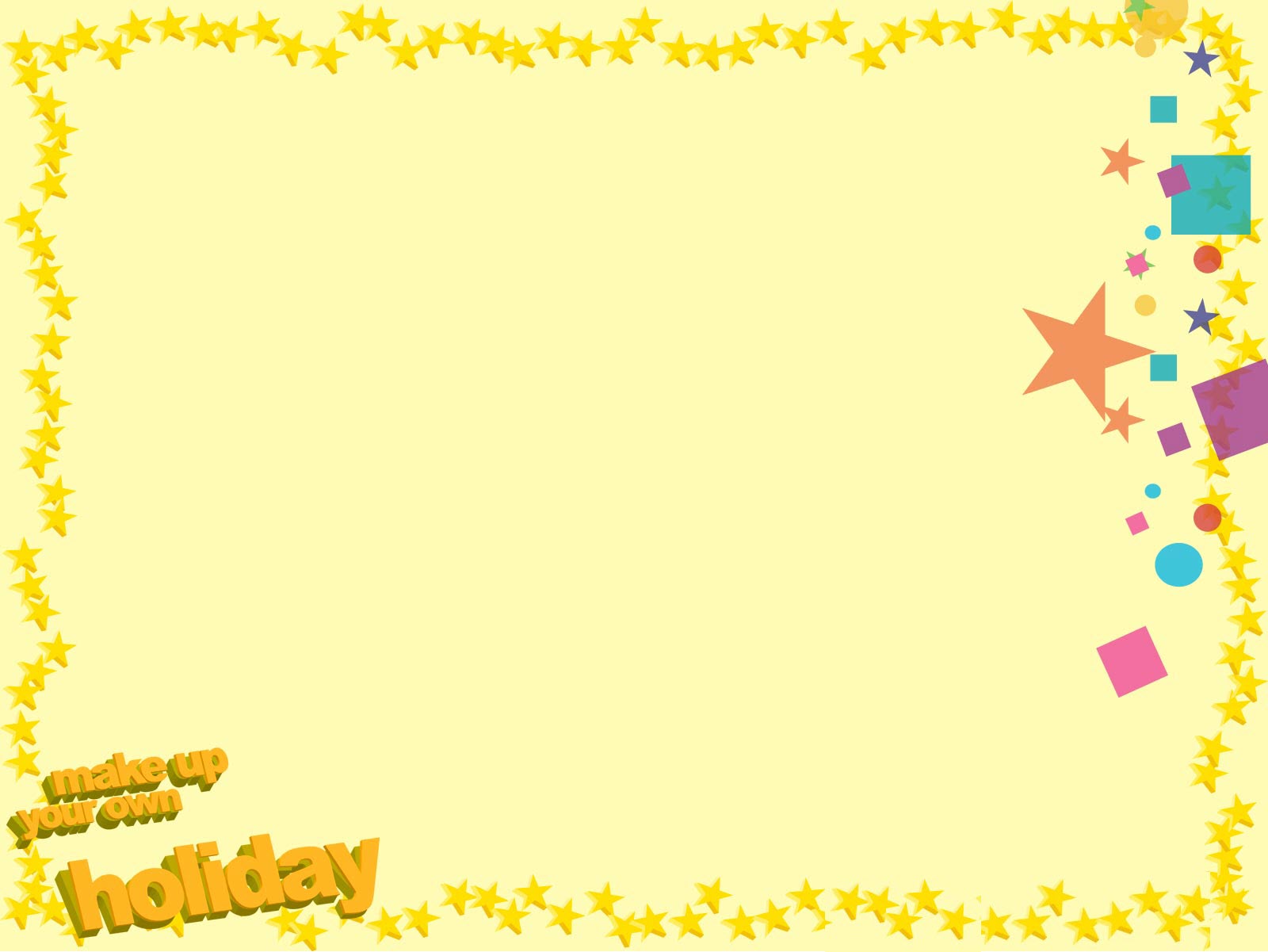 Quang cảnh ở thành phố với làng quê có gì khác nhau?
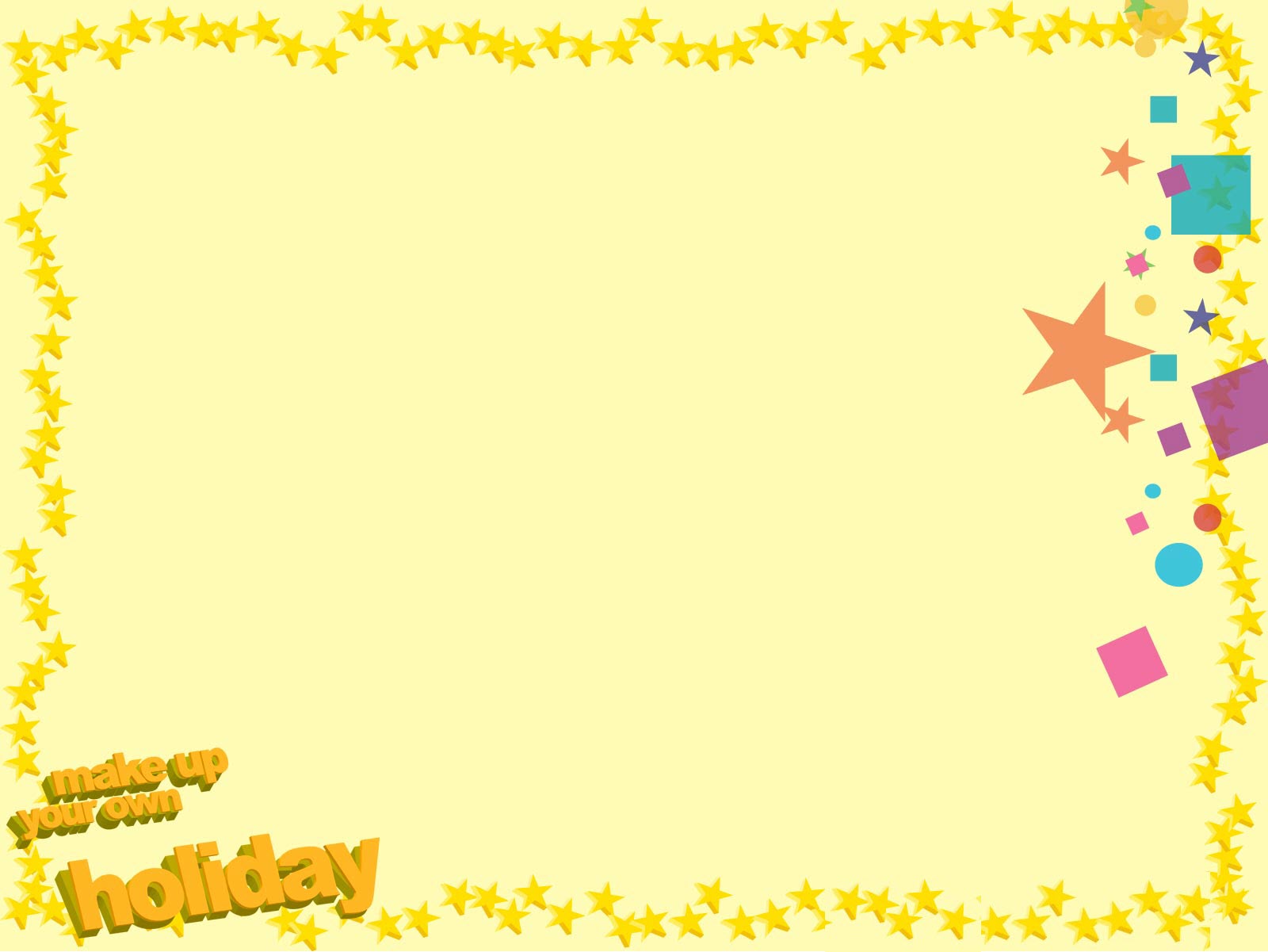 Xé dán bức tranh nơi em sống
Giờ học đến đây đã kết thúc.
Chúc các em học giỏi.
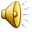